The Reformation(s)
Global History and Geography I
Mr. Cox
Bellringer
Define: schism
Essential Question
What were the causes and results of the Protestant Reformation?
I. State of the Catholic Church: 1400’s
Separated Church – Catholic (West) and Orthodox (East)
Corrupt Popes and Religious officials
Charged for services (baptisms, marriages, etc)
Sold indulgences, or an expedited wait to get into heaven after death. 
Initially for good deeds (Crusades)
Many did not approve of these practices (Erasmus)
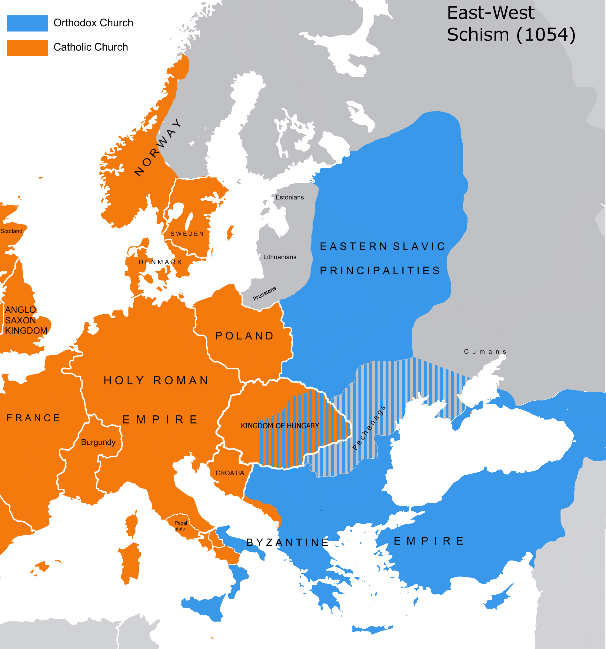 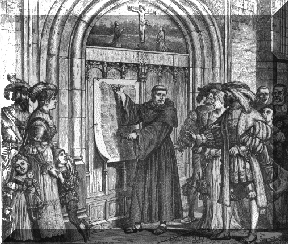 II. Martin Luther
German monk and professor
Compiled a list of 95 Theses, or arguments/reasons against indulgences
No basis in the Bible
Church did not have the authority
Posted his Theses outside of a church in Wittenberg, Germany

Copies of the Theses were spread rapidly due to Guttenberg's printing press
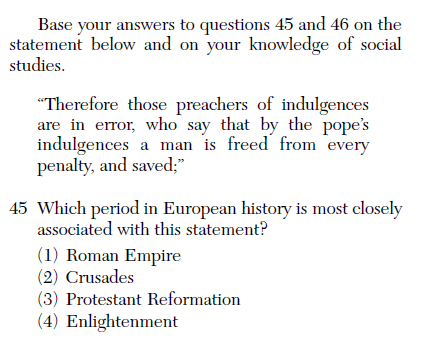 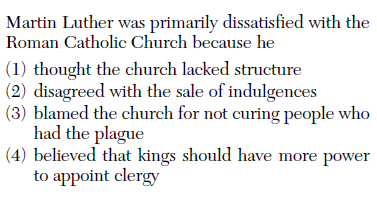 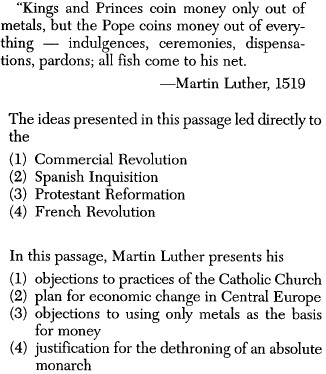 III. Diet of Worms
The Church called Luther to recant, or take back, his Theses
After being excommunicated, Holy Roman Emperor Charles V summoned Luther to the Diet of Worms
Ordered Luther to recant his arguments
When Luther refused, he was made an outlaw
Luther’s beliefs spread like wildfire, and his vast supporter became known as Lutherans.
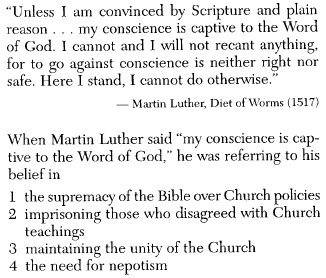 IV. John Calvin
Continued Luther’s reforms, with new ideas
In his book Institutes of the Christian Religion, he preached predestination
Belief that God has already determined who is accepted into heaven (saints) and who is not (sinners)
Set up a theocracy (religious government) in Geneva, Switzerland
Calvinists believed in living a pure and holy life and education
V. Results of the Protestant Reformation
Loss of Religious unity in Europe
Power of the Roman Catholic Church declines
Political tensions emerge between Kingdoms due to religious differences
Emergence of Protestant sects of Christianity
Lutheran, Calvinist, Baptist, Amish, Quaker, etc
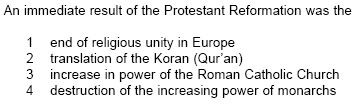 Essential Question
What were the causes and results of the Protestant Reformation?
http://www.youtube.com/watch?v=ni1gupkGAW0
The Reformation(s) Cont’d
Global History and Geography I
Mr. Cox
Bellringer
What were the causes for the Protestant Reformation?



How did the English and Protestant Reformations lead to the Counter-Reformation by the Catholic Church?
Essential Question
I. Henry VIII of England
King, at first disagreed with Martin Luther
In 1527, Henry asked the Pope to annul, or cancel, his marriage
His wife, Catherine of Aragon, did not have a son and only a daughter, Mary Tudor
He wished to marry Anne Boleyn and have a son
Pope refused as Charles V, the Holy Roman Emperor, was Catherine’s nephew
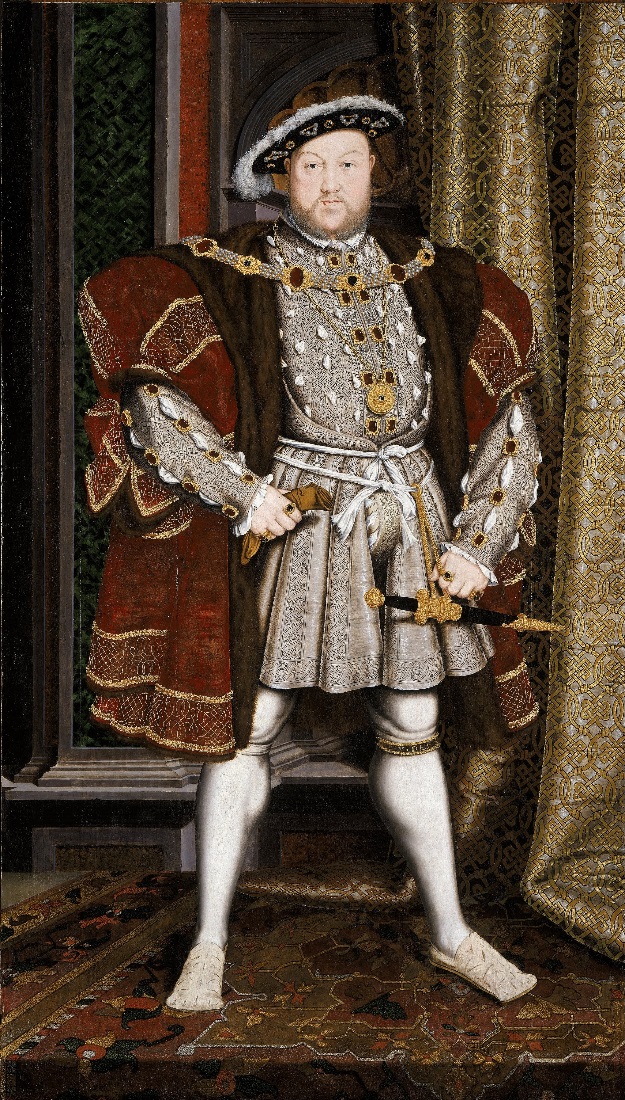 Outraged by the Pope’s decision, Henry passed laws through parliament and took over the English church
Act of Supremacy – Henry had complete Religious power
Annulled his own marriage
Executed any who opposed him
Established the Anglican Church, or the church of England
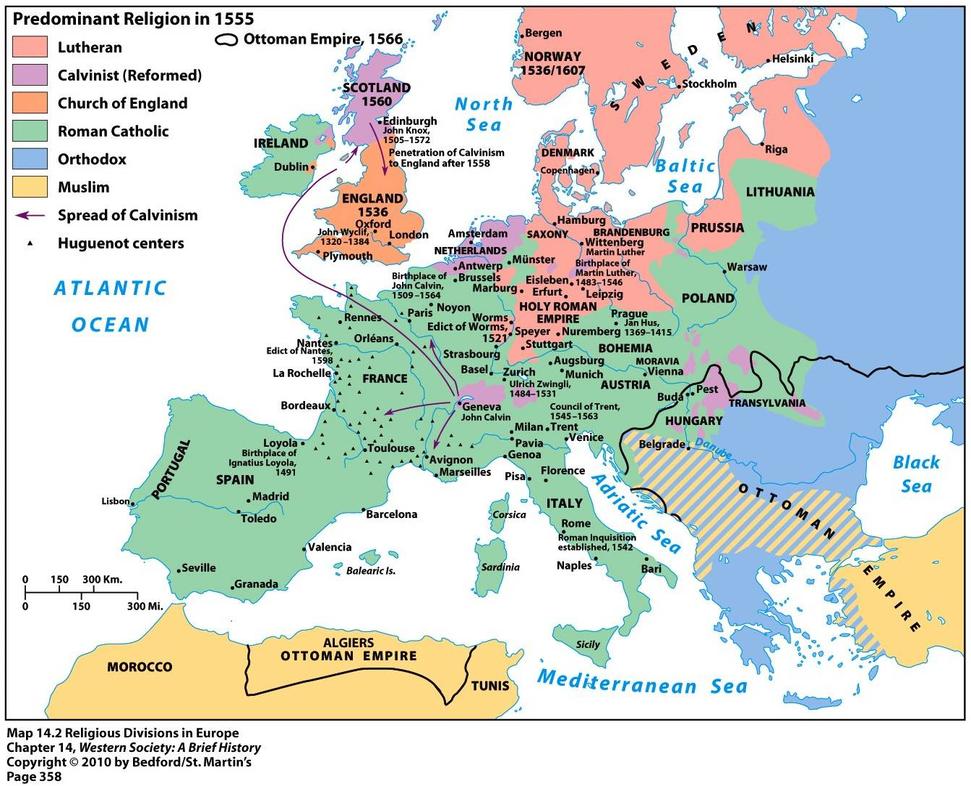 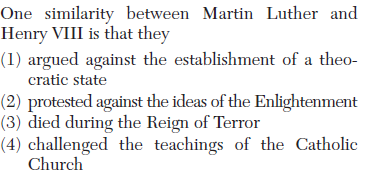 II. Queen Elizabeth I
After Henry’s death, England was religiously split
Elizabeth compromised with Protestants and Catholics in England (Elizabethan Settlement)
Kept many Catholic traditions and institutions
Maintained the monarch as the head of Anglican Church
Reunited the English people and kept England out of religious wars throughout Europe
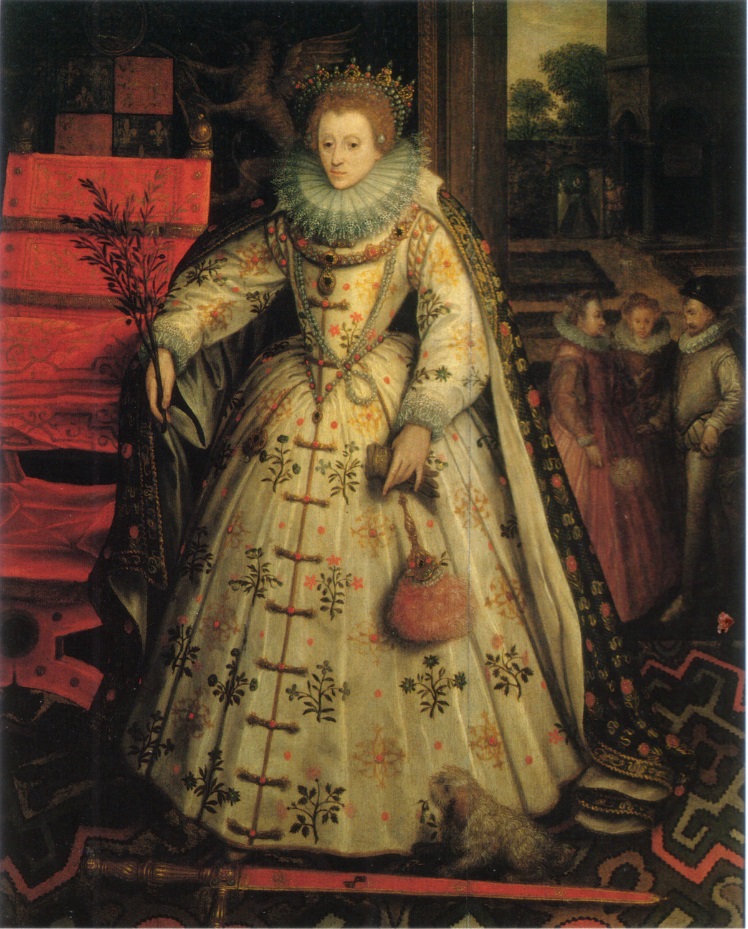 III. The Catholic Reformation (Counter-Reformation)
Pope Paul III attempted to stop the spread of the Protestant and English reformations by reforming the Catholic Church from within
Council of Trent met to end abuses and implement moral attitudes in the clergy
The Inquisition directly rooted out heresy by making some books forbidden and executing heretics
The Jesuits were created to preserve and spread Catholicism and root out heretics
Results: did stop the spread of Protestantism some, but Europe remained divided.
Essential Question
How did the English and Protestant Reformations lead to the Counter-Reformation by the Catholic Church?
Homework